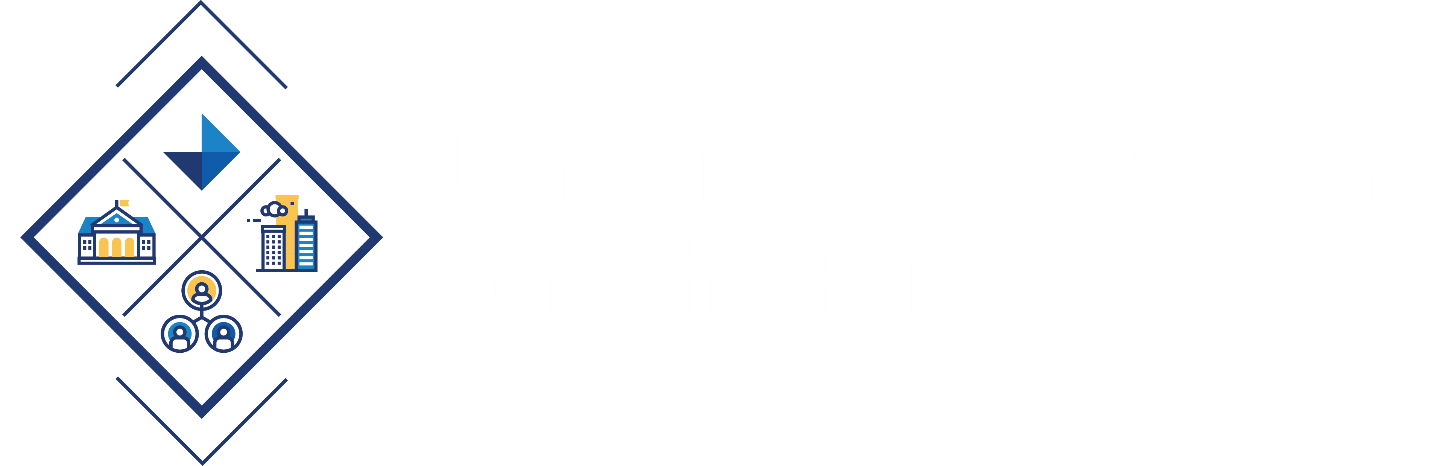 A Roadmap for Higher Education Leaders
Methodology
Objective 
To understand how the U.S. public evaluates the reputations of higher education institutions, and how these reputational drivers vary across socio-economic and generational groups. 
The research investigates both the stated and the derived importance of a series of reputational attributes by first asking for stated opinion, and then comparing that opinion against the attributes of a set of actual universities to determine their derived importance.
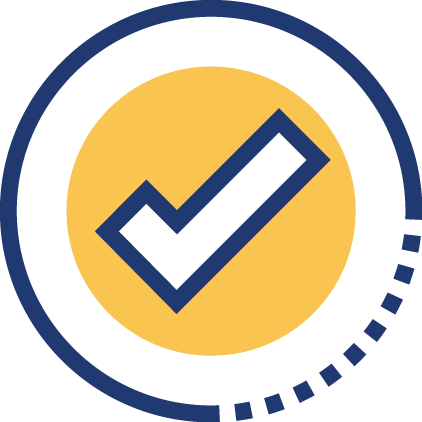 Audiences  
General Population -- a sample of 2,001 U.S. general public were interviewed and selected to be representative against U.S. Census data by region, age (16-64), gender and ethnicity. A result of 50% is +/- 2.2% at 95% confidence level.
Informed Public – U.S. citizens aged 25-63, working and degree educated, on upper quartile income who engage frequently with top-tier media and have an interest in public policy.
Academics – a secondary sample of 100 academics from four-year higher education institutions. A result of 50% is +/-9.8% at 95% confidence level.
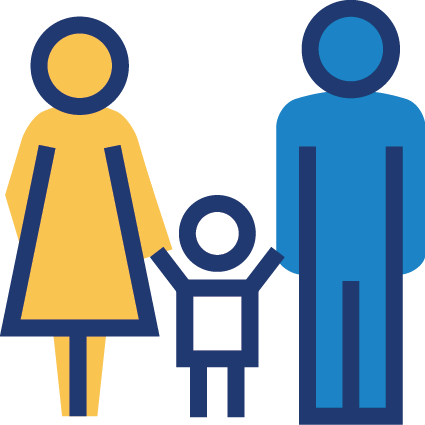 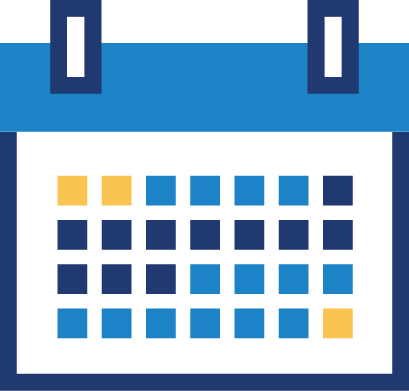 Timing  
The online survey took place between October 19-22, 2015.
2
INSIGHT: ONE
There is a fraying belief in the state of U.S. higher education.
3
THE STATE OF U.S. HIGHER EDUCATION:
6 in 10 outside of academia say higher education is on the wrong track. Even 1 in 2 academics agree.
Percent who feel the higher education system in the U.S. is headed in the right direction vs. off on the wrong track:
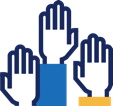 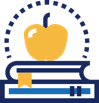 General Population
Academics
Source: Edelman 2015 University Reputations and the Public
Q21: Do you feel that the higher education system in the US is heading in the right direction or off on the wrong track?
4
WHEN ASKED ABOUT CRITICAL CHALLENGES FACING HIGHER EDUCATION: Academics worry about quality—the public worries about jobs.
TOP 3 CONCERNS BESIDE COST
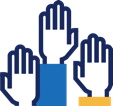 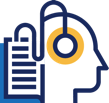 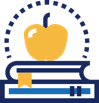 Academics
General Public
Informed Public
Support for 
creative/analytical thinking

Faculty too focused on research (vs. teaching)

Lack of graduate’s prep for 
globalized world
High graduate unemployment 


Inadequate career services 


Low income post-graduation
High graduate unemployment 


Low income post-graduation


Inadequate career services
Source: Edelman 2015 University Reputations and the Public
Q29 Looking at the list below, which of the following do you feel are the most critical challenges facing universities in the US today, aside from costs? Please select up to 3 choices.
5
INSIGHT: TWO
There is a significant disconnect between academics and the public in the role of universities.
6
CRITICAL CHALLENGES FACING HIGHER EDUCATION: Academics and the public disagree on what’s most important.
Percent who selected one or more in each category as a top 3 critical challenge facing U.S. universities today:
General Population
Academics
Programmatic Offerings
Access
Teaching
Training
High importance to the public
High importance to academics
(33)
+27
+25
+18
Source: Edelman 2015 University Reputations and the Public
Q29. Looking at the list below, which of the following do you feel are the most critical challenges facing universities in the US today, aside from costs?
7
THEY RESPONDED:Only 4 in 10 public citizens say the university’s traditional role is critical to society.
Percent who agree the traditional role of the university is critical to society (vs. wanting to see it evolve):
20-point disconnect
As opposed to nearly 6 in 10 academics who agree
Source: Edelman 2015 University Reputations and the Public
Q26: Which of the following statements do you agree with most? 1) The traditional role of the university is critical to society; 2) Society demands the traditional role of the university needs to evolve
8
THEY RESPONDED:Inversely, 6 in 10 say that the role of the university must evolve.
Percent who agree that society demands the traditional role of the university needs to evolve 
(vs. the traditional role is critical):
20-point disconnect
Source: Edelman 2015 University Reputations and the Public
Q26: Which of the following statements do you agree with most? 1) The traditional role of the university is critical to society; 2) Society demands the traditional role of the university needs to evolve
9
INSIGHT: THREE
Academics’ media preferences diverge greatly from the public’s and should not be the sole driver of external university PR strategy.
10
MEDIA PREFERENCES:The public listens to universities. They also rely on many sources for information about higher education.
Percent who use the following sources of information when researching or reading about higher education, 
ranked in order of importance for the General Population:
General Population
Academics
Informed Public
External Engagement
Direct Engagement
Academics go to their peers for information.
Source: Edelman 2015 University Reputations and the Public
Q41. When researching or reading about higher education, which of the following sources of information would you use?
11
MEDIA PREFERENCES:Online search is king. Social networks are becoming important sources for higher education information, especially for younger audiences.
Percent who will use the following sources of information when researching or reading about higher education:
External Engagement
Direct Engagement
Generation Z
Generation Y
Generation X
Boomers
Percent %
Source: Edelman 2015 University Reputations and the Public
Q41. When researching or reading about higher education, which of the following sources of information would you use?
12
MEDIA PREFERENCES:External audiences—especially younger audiences—are using social networks far more than academics are.The 40-point gap is where some issues can turn into crises.
Percent who regularly use social networks for news and information:
+27
+31
+38
+17
+17
Source: Edelman 2015 University Reputations and the Public
Q40. Which of the following media sources do you use regularly for news and information?
13
Instagram And Twitter are important for reaching younger audiences
Percent who participate in the following online social networks:
Generation Z
Generation Y
Generation X
Boomers
Source: Edelman 2015 University Reputations and the Public
Q39. Which of the following online social networks do you participate in?
14
TAKEAWAYS:
Historically the public has trusted universities to act in society’s best interest. But that trust is fraying. 
Overlooking the public’s point of view can put your institution at risk. Enrollment, tuition and tax-payer funding are at stake. 
In order to better engage with the public, you need to go where they are. For students, that is social media. 
It is critical to empower your social media teams to listen and you must respond to issues early.
Contact
For more information, please contact:
Julia Weede
Executive Vice President, Edelman
Education Sector Lead
julia.weede@edelman.com 
(317) 664-5360
Link to full University Reputation study:
Edelman.com/education
16